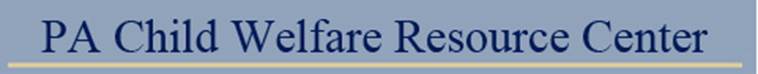 209: Visitation: The Heart of Permanency Planning
Name Tent
2
Learning Objectives
Participants will be able to:
Identify visitation as an essential casework task leading to the safety, permanency, and well-being of children
Identify how assessment, engagement, teaming, and planning are used in the development of visitation plans  
Apply assessments to inform components of a visitation plan 
Employ teaming skills to develop a visitation plan that supports the outcomes of safety, permanency, and well-being
Examine ways to monitor and adjust visitation plans to ensure the ongoing safety, permanency, and well-being of a child
3
Agenda
Introductions
Importance of Visitation
Skills for Building Visitation Plans
Assessing Visitation Needs
Teaming for Visitation Planning
Managing Ongoing Visitation and Making Adjustments
Summary and Evaluation
4
According to the International Committee for the Red Cross:
“The government has limited ability to help.  After that, you better have family.”
5
Activity Instructions for Visitation Statements
Read and discuss your assigned statement.
Answer the questions on page 7 of the Participant Guide (PG) and record your answers.
You will have 15 minutes to complete
Be prepared to inform the class about the highlights of your discussion.
6
Activity Instructions for Visitation is a Right, Not a Privilege
Read and discuss the information related to your assigned set of legislation and/or policy provided in the PG. 

Answer questions on page 18 of the PG related to your set of policies and/or policy. This is the information you will be sharing with your new group.
7
Visitation: A Right, Not a Privilege
8
Visitation Plan Components
Which visitation plan components are you required to assess, plan, implement and monitor?
9
Oversight vs. Support Matrix Instructions
Discuss the case example.
Determine the level of supervision and support such a case may typically require.  
Post it to the correct quadrant on the matrix on Poster #1.
10
Poll-Everywhere
What do you think?
11
Individual Activity Instructions for Maintaining Family Relationships
Circle the individuals or groups of individuals who are identified in this indicator that need to be considered as visiting resources.

Underline the criteria for which a child welfare professional’s visitation practice is evaluated.
12
Visitation Team Responsibilities Exercise
Read Shared Team Responsibilities on page 34  of the PG.
Discuss in small groups instances when your assigned team member helped to carry out each of the four areas of responsibility.  
Document on page 35 of the PG an instance that best illustrates how a person in that role assists in each  team responsibility.
13
Facilitation Challenges: Carousel Walk Instructions
With your small group, discuss and identify solutions to addressing the challenge.
Document solutions and strategies on flip chart. 
Every three minutes, move clockwise to the next challenge and add to the solutions already identified.
14
Small Group Activity Instructions:
Apply the assessment tools to complete the following:
A preliminary visitation plan for Molly.  (72 hours) by identifying the components of a visitation plan that will support child welfare outcomes, including the management of traumatic stress. (page 46 of PG)

Identify the main points you will share at the visitation team. (page 47 of PG)

Identify next steps relating to visitation planning. (page 47 of PG)
15
Micro-Simulation Instructions
Using your assigned role and instructions on Appendix #3 (Role Play Instructions) team to make decisions for the McAbee’s visitation plan.
16
Observation Feedback Instructions
Complete page 66 of the PG by marking all that apply.
17
Sharing Experiences Instructions
Caseworker to share what he/she checked.  
Other team members to share what they had checked.
Identify what would have made it easier to facilitate the teaming process
Identify what would have made it easier for participants to participate in the teaming process.
18
Managing Visitation Activity Instructions
List feelings and reactions before, during, and after visitation from the perspective of your assigned role.
Record responses on flip chart paper.
Be prepared to share responses.
Take notes on page 70 of your PG.
19
Managing Visitation Scenario Instructions
Read the scenario in your group.
Tune into visitation participants.
Discuss guiding questions. 
Decide whether to intervene.
Why or why not?
If yes, what is your intervention?
Record answers on page 79 of your PG.
20
Making Adjustments to Visitation Plans Activity Instructions
Document the answers to the following questions on page 83 of the PG:
Does the visitation team have enough information to make a decision regarding a change to the visitation plan?
If so, identify the visitation components that would change.  Be specific. 
If not, what else needs to be known to make a decision?
How can you obtain this information?
21
Learning Objectives
Participants will be able to:
Identify visitation as an essential casework task leading to the safety, permanency, and well-being of children
Identify how assessment, engagement, teaming, and planning are used in the development of visitation plans  
Apply assessments to inform components of a visitation plan 
Employ teaming skills to develop a visitation plan that supports the outcomes of safety, permanency, and well-being
Examine ways to monitor and adjust visitation plans to ensure the ongoing safety, permanency, and well-being of a child
22